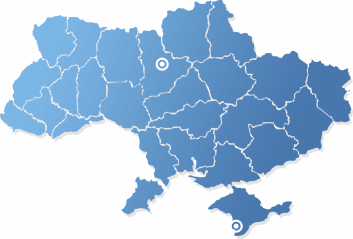 Україна.
Демократія.
Суспільний розвиток
[Speaker Notes: not based on empirical]
Глобальний вплив
Глобальний вплив
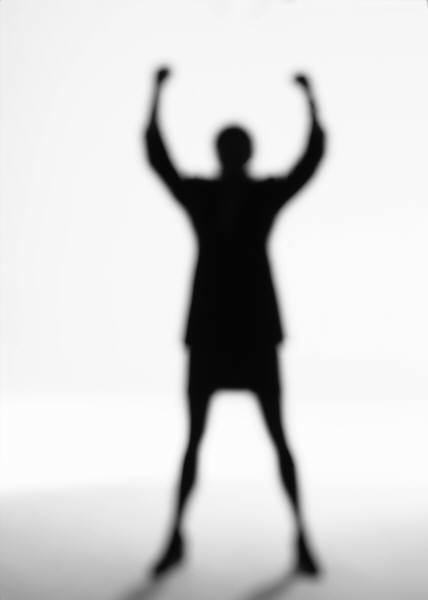 Національний вплив
Національний вплив
Локальний вплив
Локальний вплив
Вісь часу
Кінець ХХ ст. – початок ХХІ ст.
Трансформація потоків впливу на управління розвитком 
наприкінці ХХ – початку ХХІ ст. (ширина потоків)
[Speaker Notes: not based on empirical]
Суб’єкт
Ступінь ієрархії
Рівень управління
1

2

3

4

5

6

7
Громадянин
Особистий
Сім’я
Побутовий
Громада
Соціальний
Регіон
Територіальний
Нація
Державний
Європа
Континентальний
Світ
Глобальний
Рівні управління розвитком
[Speaker Notes: not based on empirical]
Організація влади в Україні
Президент України
Національний
Верховна Рада
Кабінет міністрів
Верховний Суд
Органи  виконавчої влади  зі  спеціальним статусом
Регіональний
ОДА
Обласна Рада
РДА
Районна Рада
Районний
Місцевий
Міська Рада
виконком
Громадяни України
Територіальна громада
[Speaker Notes: not based on empirical]
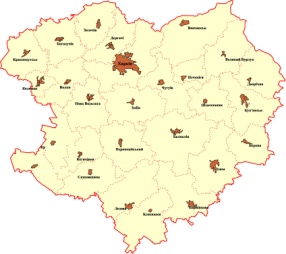 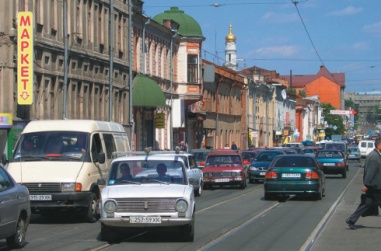 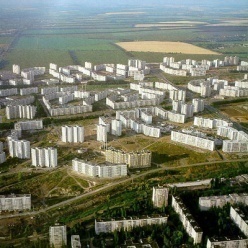 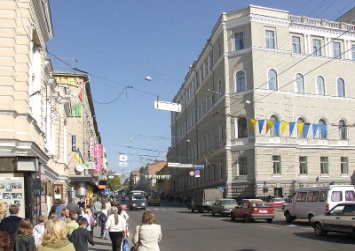 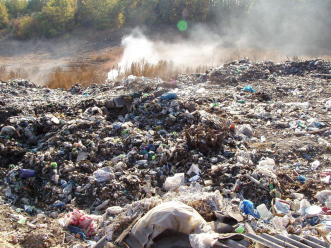 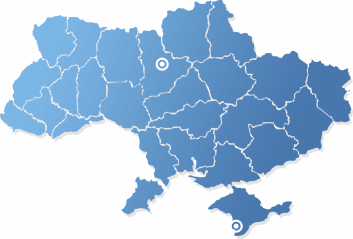 інформація
населення міста
Відкрите
(глобальне)
суспільство
середовище усвідомлення спільних проблем
громада
Формування свідомого відчуття територіальної громади
[Speaker Notes: not based on empirical]
Загальна декларація прав людини — рішення прийняте і схвалене Резолюцією Генеральної Асамблеї ООН Від 10 грудня 1948 року.Є найбільш авторитетним джерелом міжнародних норм щодо прав людини. Загальна декларація разом з Міжнародними пактами про права людини іноді позначається як Міжнародний Білль про права людини.Складається з 30 статей.
[Speaker Notes: not based on empirical]
«Десять заповедей» избирателя                                                                                            Жак Сегела1. Голосуют за человека, а не за партию.2. Голосуют за идею, а не за идеологию.3. Голосуют за будущее, а не за прошлое.4. Голосуют за образ социальный, а не политический.5. Голосуют за человека-легенду, а не за посредственность.6. Голосуют за судьбу, а не за обыденность.7. Голосуют за победителя, а не за неудачника.8. Голосуют за подлинность, а не за фальшь.9. Голосуют за активность, а не за пассивность.10. Голосуют за себя, а не за кандидата.
[Speaker Notes: not based on empirical]
Дякую за увагу Над робою працювала Данильців Тетяна, 21 група
[Speaker Notes: not based on empirical]